6
CYCLE FOUR 2022
http://year6homework.weebly.com/
YEAR 6 ENGLISH KNOWLEDGE ORGANISER
KEY VOCABULARY
PRIOR KNOWLEDGE
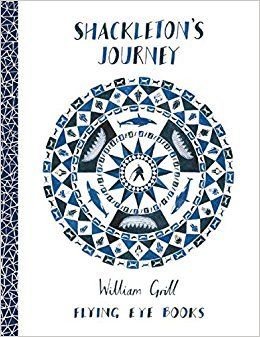 Biographies are non fiction which means that the are based on fact. This means biographers need to do research.
Perilous
Full of danger or risk
When writing in the third person we are writing about someone else (he/ she/ they).
Hazardous
Risky; dangerous
Recognition
To be known for doing something
When writing in chronological order we write in the order that the events happened.
STICKY KNOWLEDGE
Rigorous
To be extremely careful and thorough
The subjunctive form
Expedition
A journey with a purpose
A biography is a piece of writing that is a true historical piece of writing that tells us about someone’s life.
To be extremely interested in something
Fascination
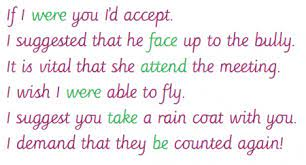 Filled with or likely to result in
Active voice means that a sentence has a subject that acts upon its verb.
Fraught
To withstand a difficult task for a long time
Endurance
Passive voice means that a subject is the recipient of a verb’s action.
The subjunctive form is used to talk about things that express demands, suggestions or wishes.
Showing a lot of attention to detail
Meticulous
YEAR 6 MATHS KNOWLEDGE ORGANISER
KEY VOCABULARY
Position and Movement
PRIOR KNOWLEDGE
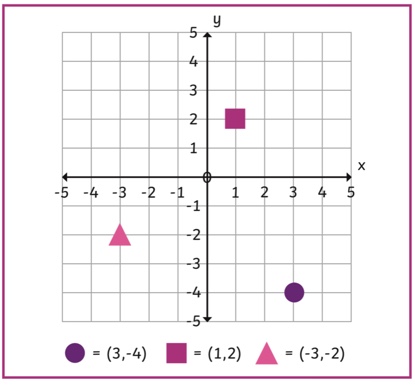 Co-ordinates are separated with a comma and written in between brackets.
Co-ordinate
Each of a group of numbers used to indicate the position of a point, line, or plane.
Co-ordinates are a combination of 2 numbers.
Quadrant
Each of four quarters of a circle.
Translation
X-axis
STICKY KNOWLEDGE
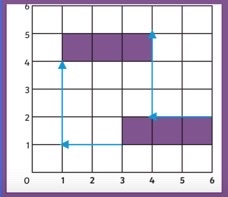 The principal or horizontal axis of a system of coordinates, points along which have a value of zero for all other coordinates.
Co-ordinates can use positive and negative numbers.
Y-axis
The secondary or vertical axis of a system of coordinates, points along which have a value of zero for all other coordinates.
When writing co-ordinates, you always write the x axis followed by the y axis.
Translation
The rectangle has been translated 2 unites left and up 2 units.
The process of moving something from one place to another.
In Maths, translation is a sliding movement.
YEAR 6 MATHS KNOWLEDGE ORGANISERGraphs and Averages
KEY VOCABULARY
Types of Graphs
Prior Knowledge
How often something occurs.
To calculate the mean, you must add up all of the numbers in a given data set and divide the total by the number of digits.
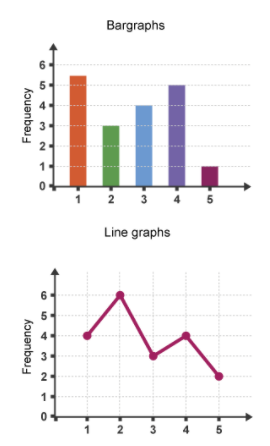 Frequency
Data represented using 2D columns.
Bar Chart
Information given in a table can be represented as a graph.
Dividing the total value by the number of values.
Average
You are able to read information on a line graph and develop questions based off this.
Data that can take any value.
Continuous 
Data
STICKY KNOWLEDGE
Something different or abnormal.
Anomaly
Sticky Knowledge
The arithmetic average in a set of given numbers.
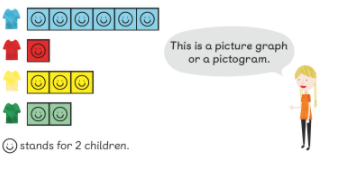 Mean
Sticky Knowledge 1
We can use bar graphs to show the relative sizes of many things, such as what type of car people have
The middle number of a given set of numbers.
Median
The most common number
Sticky Knowledge 2
Mode
One mile is equal to 1.6 kilometers.
YEAR 6 SCIENCE KNOWLEDGE ORGANISER
KEY VOCABULARY
STATES OF MATTER
PRIOR KNOWLEDGE
A group of atoms bonded together. Representing the smallest fundamental unit of a chemical compound.
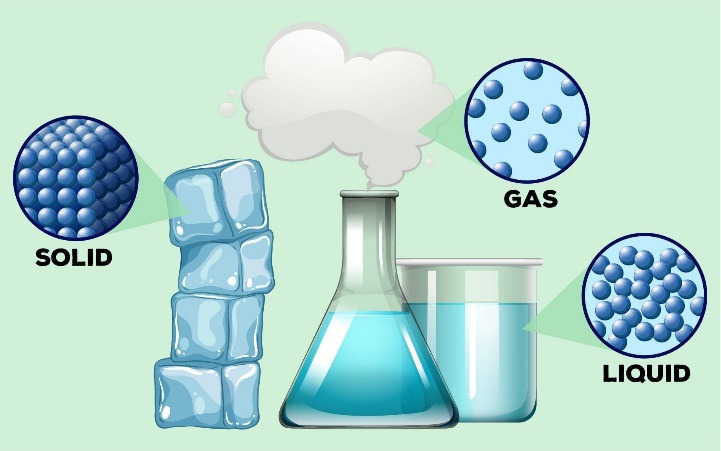 Students can explain what the difference is between a solid, liquid and gas and name examples.
Molecules
Students understand that examples of changes of state happen all around us, particularly involving temperature.
Density
An object’s density is its mass per unit volume. Essentially, how heavy or tightly packed something is.
Students have an understanding of what makes a reversible and irreversible change.
When a liquid is heated, it can turn into a gas.
Evaporation
STICKY KNOWLEDGE
CHANGES OF STATE
Condensation
When a gas cools down, it can become a liquid. You usually find it on windows.
Some materials will dissolve in liquid to form a solution. Using evaporation, we can recover these materials.
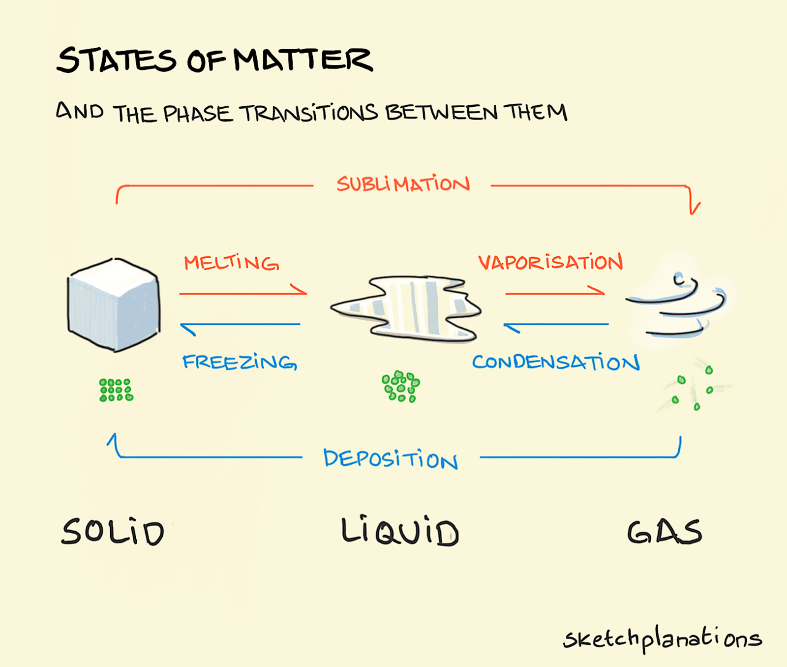 Melting
When heat is applied to certain solids, they can melt and become liquids.
The molecules in a Solid are tightly packed together. In a liquid they are looser but still dense, and in a gas they are free-flowing.
Reversible
A change of state that can be reversed. (i.e. water into ice)
There are two types of changes, a chemical change and a physical change. Chemical changes produce new compounds.
A chemical reaction between two compounds which can form something new.
Chemical reaction
In extreme cases, Solids can turn straight into gases and gases can turn instantly into solids.
Notes:
Slide 1: Only the number can be changed. 
Slide 2: Please insert the website link in the homework section. 
As for the other slides; everything is editable in accordance to the information that needs to be inputted, but please take into consideration to maintain the same layout or a close one.
This presentation uses the following typographies and colors:
Slide Title : Cairo / Bold Font
Body copy: Cairo/ Regular Font
SRS Orange Colour : #E9721F
Petroleum Colour : # 243D50